Course Introduction:
Inquiry, Investigation, and Immersion
VON CHRISTOPHER G. CHUA
von_christopher_chua@dlsu.edu.ph
[Speaker Notes: Good morning.

T]
On the Agenda
What we week to accomplish
In this discussion, the class is expected to
Be informed course expectations, standards and competencies, outline, and target outcomes;
Note (and contribute to) course policies;
Reflect on and share past research experiences; and
Describe inquiry, investigation, and immersion.
This slideshow presentation will be made available through the trainer’s website: mathbychua.weebly.com.
Download the document to use it as reference.
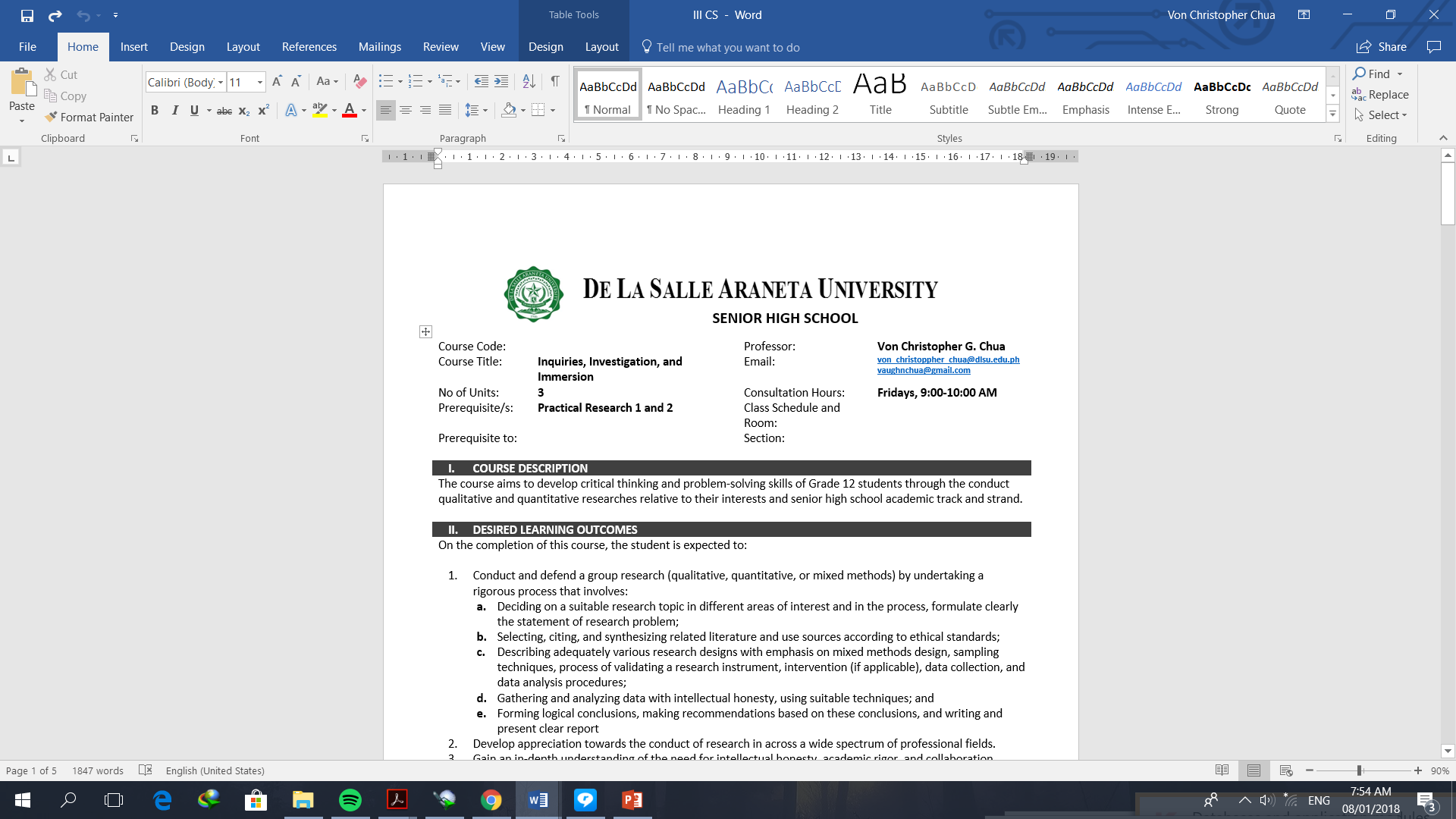 Course Description
On the completion of this course, the student is expected to:
Conduct and defend a group research (qualitative, quantitative, or mixed methods) by undertaking a rigorous process that involves:
Develop appreciation towards the conduct of research in across a wide spectrum of professional fields.
Gain an in-depth understanding of the need for intellectual honesty, academic rigor, and collaboration through the exercise of research.
Desired Learning Outcomes
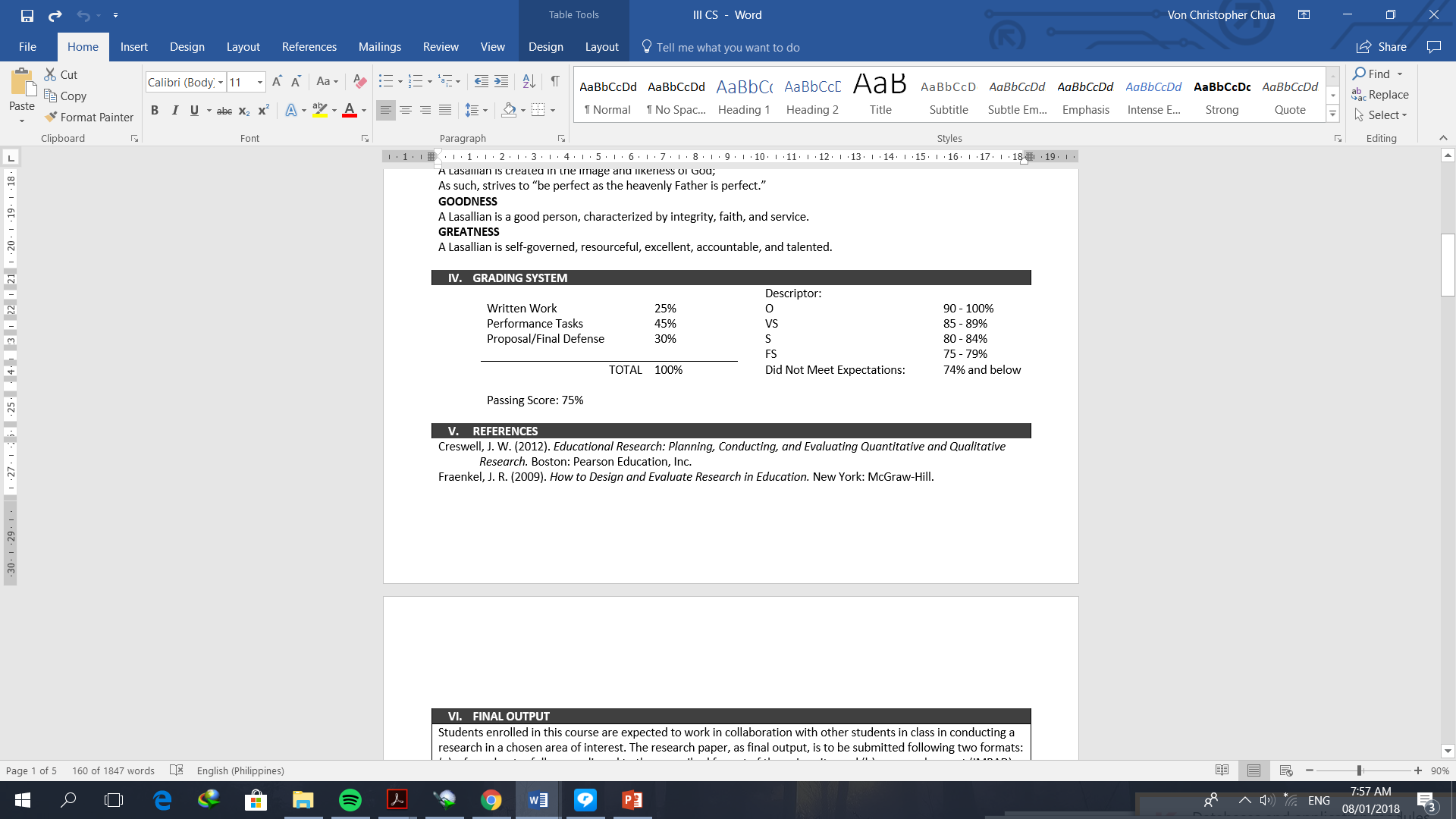 WW: Components of the Research Paper, Quiz(zes),
PT: Within-Group Evaluation, Practice Tasks, Class Participation, Individual Activities
Oral Defense grade will be determined solely on the evaluation of the research panel.
Grading Criteria
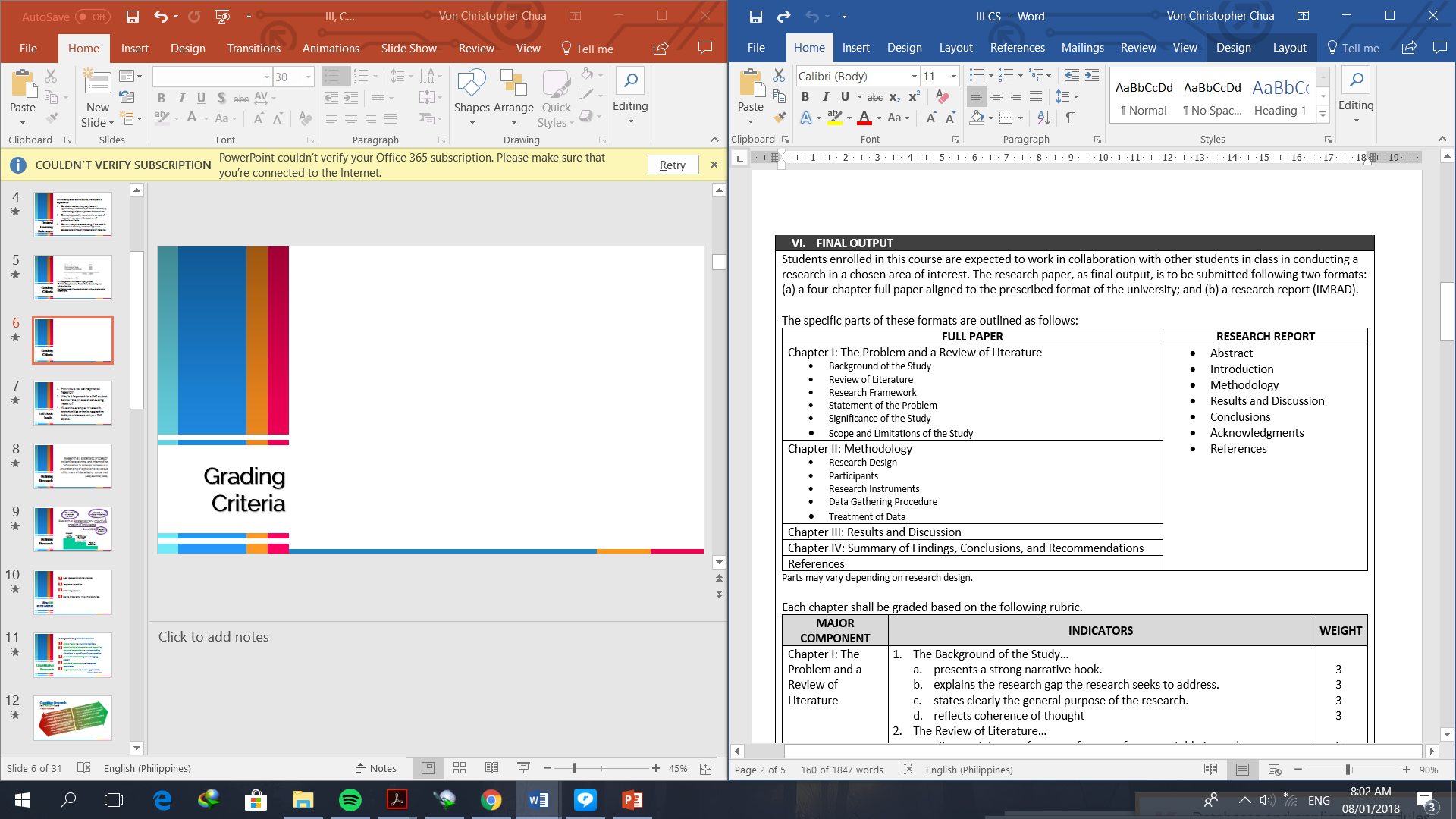 Research Paper
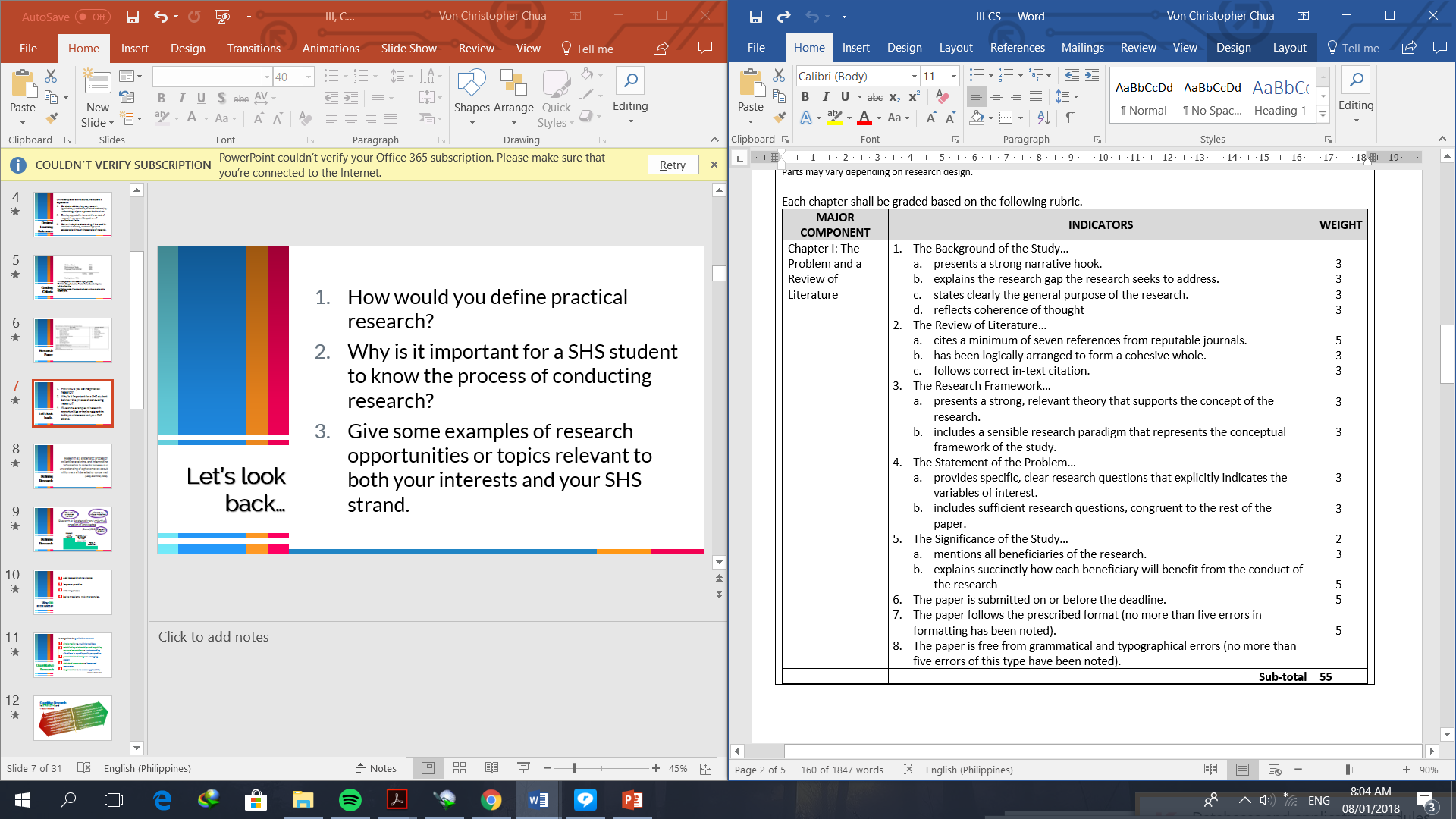 Evaluating Papers
Brainstorming for Research Topics
(to include discussions of various research designs and research papers)
Identifying the Problem and Asking the Question 
Reading on Related Studies
Understanding Ways to Collect Data
Finding Answers to Research Questions 
Reporting, Findings, Drawing Conclusions, and Making Recommendations
Course Outline
Submit all outputs on time. 
Be prompt. Attend classes diligently.
Build a positive, proactive attitude within the research team.
Think of a prospective research adviser.
Important Notes
Research is a systematic process of collecting, analyzing, and interpreting information in order to increase our understanding of a phenomenon about which we are interested or concerned (Leedy & Ormrod, 2013).
Defining Research
works with a system or method
unbiased; all angles presented
Research is a systematic and objective creation of knowledge.
                                      (Creswell, 2013)
a creative 
process
Present the answer
Collect data to answer to the question
Defining Research
Pose a question
[Speaker Notes: If you are to describe research by a single word, what word would best describe it?

Research is a process in which you engage in a small set of logical steps.

Research is a process of steps used to collect and analyze information to increase our understanding of a topic or issue.]
Add to existing knowledge. 

Improve practice.

Inform policies

Solve problems, not emergencies.
1
2
3
4
Why DO RESEARCH?
[Speaker Notes: Provides data for better understanding of real-life concerns and issues, individual or group. Undertake research to contribute to existing information about issues.
Through research we develop results that help to answer questions, and as we accumulate these results, we gain a deeper understanding of the problems. In this way, researchers are much like bricklayers who build a wall brick by brick, continually adding to the wall and, in the process, creating a stronger structure.

When we encourage our students to immerse themselves in researches that seek to understand how they learn and what factors contribute to learning, we give them the opportunity to improve their study habits and their appreciation for improving themselves through education.

Research has the ability to change the way we do things. The researches that your students will be doing can be used to review existing school policies or even generate new ones. Makes recommendations to improve existing situations or realities.

Students must understand that the conduct of research takes time.]
Assess Yourself